State the uses of energy in the human body and other organisms

 Compare aerobic and anaerobic respiration
Learning Objectives
Respiration and Gas Exchange
Why do we need energy?
Contracting muscles
Making protein molecules 
Cell Division
Active Transport
Transmitting nerve impulses
Producing heat inside the body
Why do we need energy?
A series of metabolic reactions that break down the glucose molecules and release energy from them
Respiration
When the cell release energy from glucose by combining it with oxygen. Most of the steps in aerobic respiration takes place in the mitochondria

	

C6H12O6 + 6O2   		6CO2 + 6H2O
Glucose
Aerobic Respiration
The release of not much energy from glucose without using oxygen
Anaerobic Respiration
- Yeast, a single-celled fungus can respire anaerobically, breaking down glucose to alcohol and gives off carbon dioxide

C6H12O6                2C2H5OH + CO2
                       Glucose		         Alcohol
Alcohol
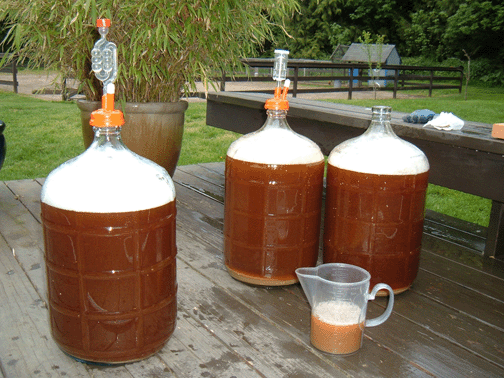 Making Alcoholic Drinks
Making Bread
Enzyme breaks down starch to sugar and are respired by the yeast.
muscle cells can respire anaerobically for a short time
 due to lack of oxygen

C6H12O6                               2C3H6O3  + energy
Glucose                     Lactic Acid
Lactic Acid
Comparison of Aerobic and Anaerobic respiration
Recognize how the goblet cells, mucus and ciliated cells help to protect the pathway to the lungs

Construct the structure and functions of the organs of the human respiratory system

Explain the features of the human gas exchange surface that adapt it for its functions
Learning Objective
Goblet cells – makes mucus

Cilia- tiny hair-like structures that sweeps the mucus and particles out
Pathway to the lungs
Lining of Respiratory Passages
THE STRUCTURE OF THE GAS EXCHANGE SYSTEM
Thin to allow gases to diffuse quickly
Close to an efficient transport system to take gases to and from the exchange surface
Have a large surface area
Good supply of oxygen
Gas Exchange Surfaces
Cambridge IGCSE Biology 3rd ed. 
Images from Google

https://www.slideshare.net/khoocarolyn/2011-cellular-respiration
http://www.growbetterveggies.com/.a/6a00d8346ffdca53ef014e88da9a39970d-popup
https://wine.lovetoknow.com/wiki/Wine_Making
http://www.thefreshloaf.com/lessons/myfirstsourdough
https://www.slideshare.net/WendyWhyte/ss-respiratory-system-ch-10
https://www.s-cool.co.uk/a-level/biology/gas-exchange/revise-it/gas-exchange-in-humans
https://www.dreamstime.com/stock-illustration-alveolus-gas-exchange-pulmonary-alveoli-capillaries-lungs-image48200122
SOURCES